Мало иметь хороший ум, 
главное – хорошо его применять.
Р.Декарт
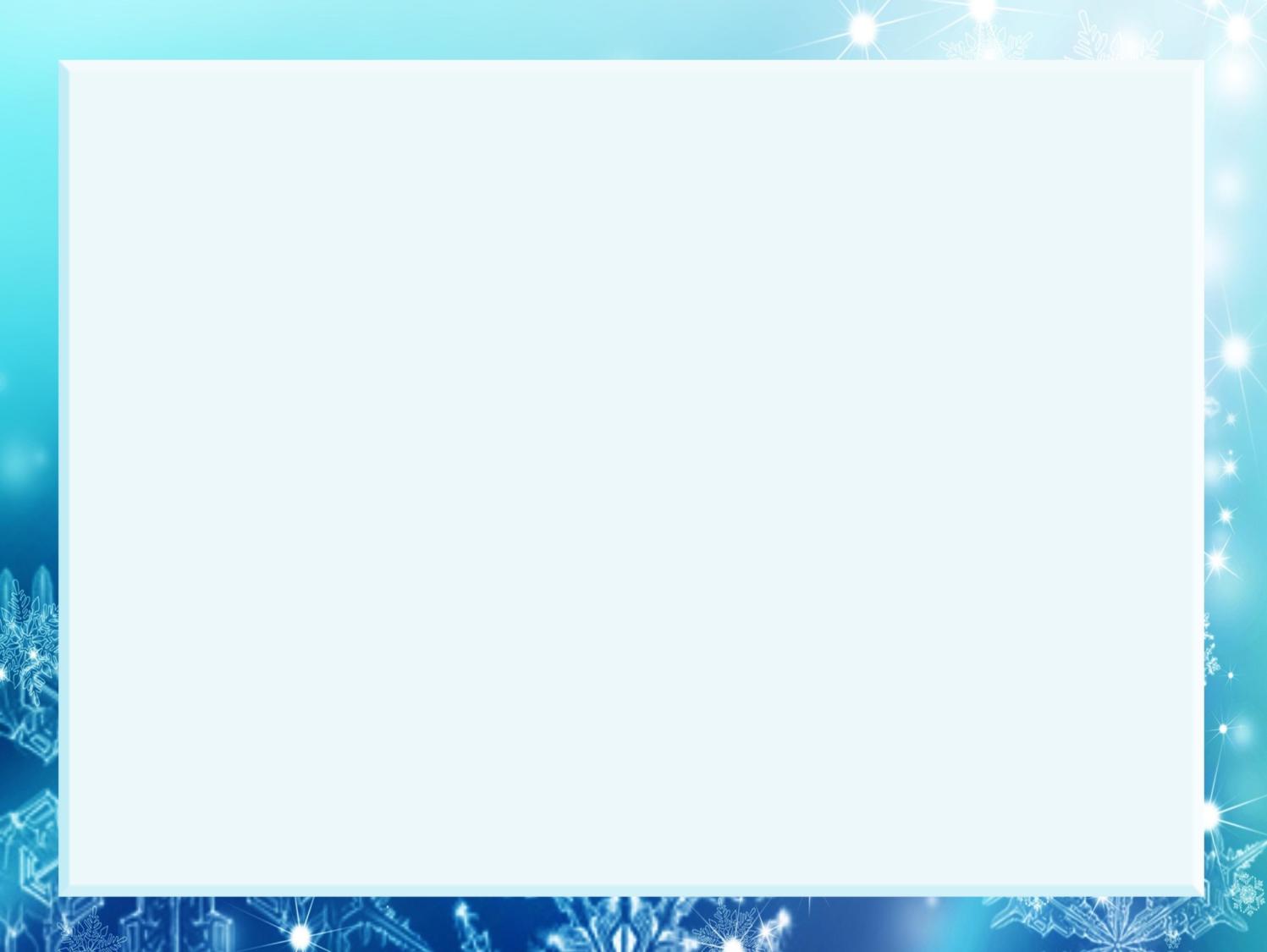 Р
О
П
О
Р
Ц
И
Я
П